Tejlesítménymenedzsment
EKL munkatársi értékelés
EKL mint a teljesítményértékeléshez kapcsolódó adatok felelőse
Tóth Csilla
2023. január 9.
SZE Teljesítménymenedzsment
EKL munkatársi értékelés
SZE Teljesítménymenedzsment kézikönyv
CÉLJA
Jelen Kézikönyv célja részletezni a HR Kézikönyvben rögzített teljesítménymenedzsment rendszert, továbbá operatív jellegű információt nyújtani a rendszer felhasználói számára.


HATÁLYA
Jelen Teljesítménymenedzsment Kézikönyv 2023. január 1-től hatályos.
Kézikönyv hatálya kiterjed az Egyetem minden munkavállalójára, függetlenül attól, hogy teljes, rész vagy további jogviszony keretében, határozatlan vagy határozott időre történt-e a munkaviszony létesítése.
Koncepcionális alapok és alapelvek
Az Egyetemen bevezetett teljesítménymenedzsment rendszer több célt is szolgál, úgymint az elismerés, ösztönzés, teljesítmények nyomonkövetése, stratégiai irányítás megvalósulása, feladatszervezés és egyéni fejlesztés.
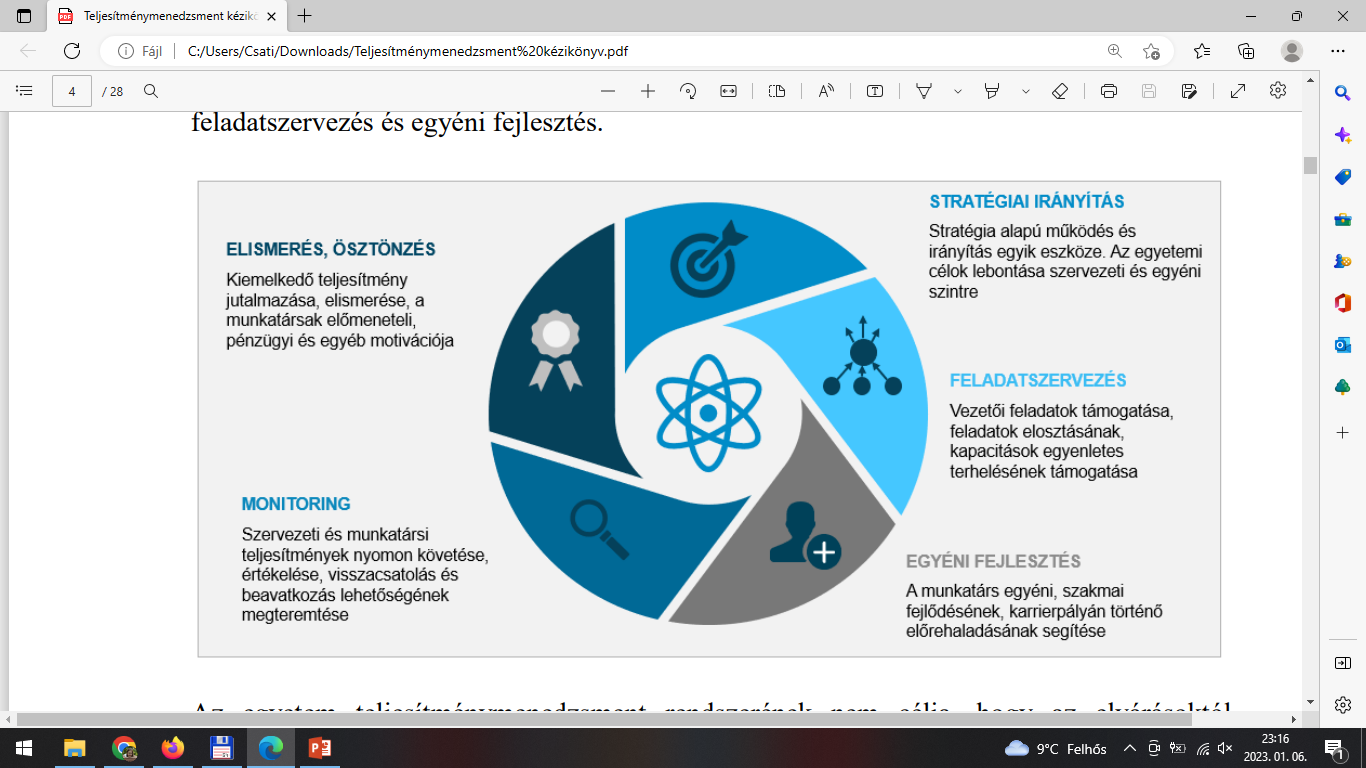 A teljesítményértékelés időbeli megvalósítása (időszalag)
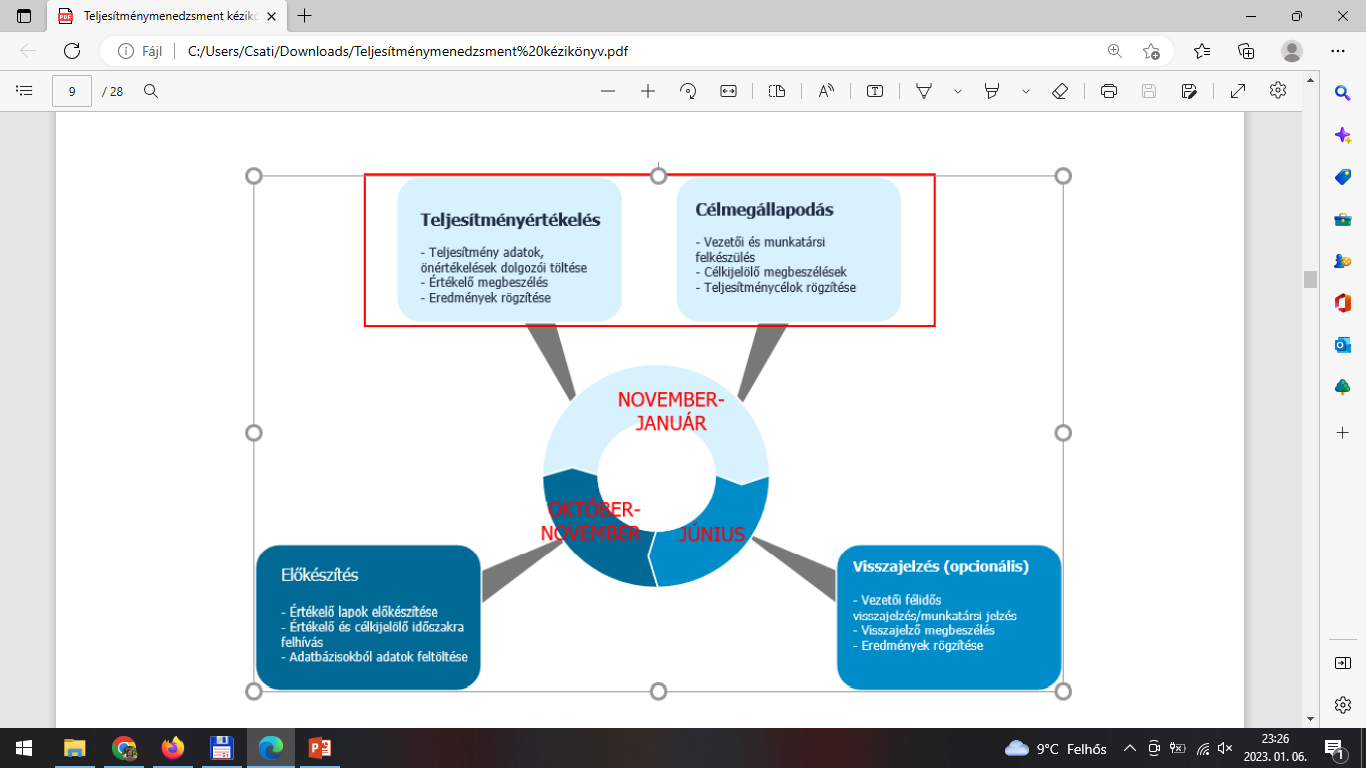 Teljesítményértékelés szempontrendszere (támogató munkatárs)
Értékelési szempontok
Munkakörhöz, betöltött pozícióhoz kapcsolódó általános kompetencia elvárások
I/1. Felelősségvállalás az elvégzett munka minőségéért, felelősségtudat, a munka minősége iránti igényesség.
I/2. Eredményorientáció, motiváltság
I/3. Szakmai lojalitás (a munkavégzésre irányadó szakmai szabályok, előírásrendszer tiszteletben tartása, a munkavégzés során megismert bizalmas információk védelme, a szervezet által elismert szakmai értékrend melletti elkötelezettség)
I/4. Szakmai feladatellátás alapossága, felkészültség, tudás kiaknázása
I/5. Önállóság, proaktivitás a feladatellátásban, problémaazonosítás, -feltárás, - megoldás 
I/6. Pontosság, precizitás, gondosság, megbízhatóság
I/7. Határidők betartása, hatékonyság, munkaidő kihasználása, időmenedzsment képesség
I/8. Együttműködés, kooperáció
Teljesítményértékelés szempontrendszere (támogató munkatárs)
Értékelési szempontok
Szakmai teljesítményt, egyéni fejlődést, közösségi szerepvállalást érintő célok
II/1. Szakmai feladatvállalás, belső projektek, fejlesztések indítása, ezekben részvétel
II/1/1. Oktatáshoz kapcsolódó
II/1/2. Tudományos, kutatási tevékenységhez kapcsolódó
II/1/3. Nemzetköziesítéshez kapcsolódó
II/1/4. Hallgatói tehetséggondozáshoz kapcsolódó
II/1/5. Egyéb vállalás
II/2. Szakmai kompetenciabővítés (gyakorlat, tanfolyam, képzettség, nyelvismeret, MOOC) és skill fejlesztés (pl. tréning, önképzés, belső képzés)
II/3. Közösségi aktivitás (programok, események szervezése, koordinációja)
ÉRTÉKELÉS
A munkakörhöz, betöltött pozícióhoz kapcsolódó általános kompetenciaelvárások értékelése egy 4 fokozatú skálán történik.

A 4 fokozatú skála az alábbi jelentésekkel bír:

1-es: Az ismerettel (kompetenciával) rendelkezik, de nem az erőssége, nem használja tudatosan
2-es: Az ismeretet (kompetenciát) tudatosan, változó eredménnyel hasznosítja a munkája során
3-as: Az ismeretet (kompetenciát) tudatosan, megbízható jó eredménnyel használja a munkája során
4-es: Eredményesen, elismerten és tudatosan használja az ismeretet (kompetenciát), képes a képesség átadására
ÉRTÉKELÉS
A szakmai teljesítményt, egyéni fejlődést, közösségi szerepvállalást érintő teljesítmények értékelése szintén egy 4 fokozatú skálán történik.

A 4 fokozatú skála az alábbi jelentésekkel bír:

1-es: Az adott tevékenység/cél nem, vagy nagyon alacsony szinten valósult meg (0- 25%)
2-es: Az adott tevékenység/cél alacsony szinten valósult meg (26-50%)
3-as: Az adott tevékenység/cél jelentős részben megvalósult (51-75%)
4-es: Az adott tevékenység/cél magas szinten, vagy teljesen megvalósult (76-100%)
Egyéni célmegállapodás
Az egyéni célmegállapodások szakasza a gondosan megtervezett és kivitelezett előkészítési folyamat után kezdődik, a Humánerőforrás Igazgatóság által küldött körlevél felhívására.
A célmegállapodások időszakában a célkijelölő személyes beszélgetés az alkalmazott és közvetlen vezetője között az MbO lap mentén történik, figyelemmel az alkalmazott munkaköri követelményrendszerére.
A célkijelölő egyeztetés előtt a közvetlen vezető begyűjti az alkalmazott érintett vezetőitől a felé irányuló elvárásokat, követelményrendszereket.
Az éves célmegállapodási dokumentumot (MbO lap) az alkalmazott tölti fel a szóbeli egyeztetésen elhangzottak alapján.
A teljeskörűen feltöltött MbO lapot ezek után a közvetlen vezetője jóváhagyja. A jóváhagyást követően a Humánerőforrás Igazgatóság tárolja a célmegállapodási dokumentumokat.
Teljesítményértékelés eredményeinek felhasználása
A teljesítményértékelés eredménye számos dimenzióra van hatással, továbbá vannak olyanok is, amikre nincs.
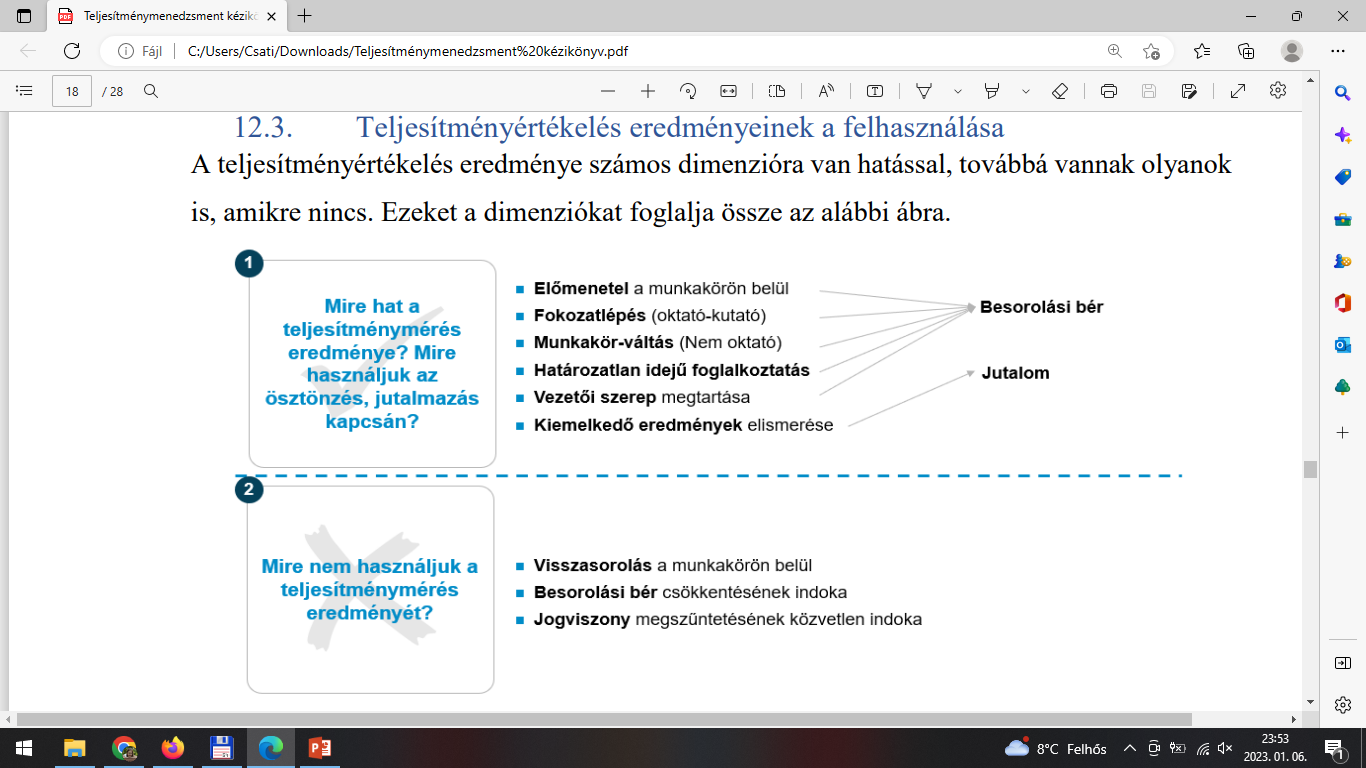 A támogató munkatársak értékelésének elemei, feladata és jutalmazás
ELEMEI
a munkatársi önértékelés
a munkatárs vezetőjének értékelése, amely személyes egyeztetés mentén történik

FELADAT
Célvállalási időszakban a kollégának feladata a vezetőjével egyeztetve, az intézményi stratégiai célokkal összhangban lévő célok vállalása.

A támogató kollégák esetében mind a két, előbb bemutatott értékelési dimenzió alkalmazandó mind a célkijelölésnél, mind a teljesülések értékelésekor.

JUTALMAZÁS
Az értékelés eredménye alapján a munkavállaló közvetlen vezetője tesz javaslatot az érintett munkavállaló számára kiírt változó jövedelem (bónusz) kifizetésének mértékére, illetve a munkatárs előmenetelére.

FONTOS!!!
A jutalmazás kritériumfeltétele, hogy az egyetem teljesítse az állammal kötött feladatfinanszírozási szerződésben vállalt indikátorait és a változó jövedelem kifizetéséhez szükséges fedezet rendelkezésre álljon.
SZE Teljesítménymenedzsment
EKL, mint a teljesítményértékeléshez kapcsolódó adatok felelőse
A teljesítményértékelési folyamat intézményi támogatása
Az oktatói, kutatói, tanári teljesítménymérés

Jogorvoslati és eszkalációs folyamatok és felelősei
A teljesítményértékeléshez kapcsolódó adatokra, azok helyességére vonatkozó észrevételeket az értékelt az érintett adatgazdának az értékelés időpontját megelőző 10. munkanapig jelezheti. Az értékelt és az adatgazda közös felelőssége az értékeléshez figyelembe vehető tényadatok egyeztetése és szükségszerű módosítása, amennyiben igazolást nyer az értékelt kifogása. 

A teljesítményértékelés során elérhető adatgazdák

Tudományos publikációs teljesítmény: Egyetemi Könyvtár és Levéltár
A teljesítményértékelési folyamat intézményi támogatása
Minek a felelősei vagyunk?

számú melléklet Az oktatói, kutatói, tanári teljesítménymérés dimenziói
 2-es pont Publikációs és művészeti tevékenység 

TÉR Publikációk.pdf
Köszönöm a figyelmet!
Tóth Csilla
toth.csilla@sze.hu
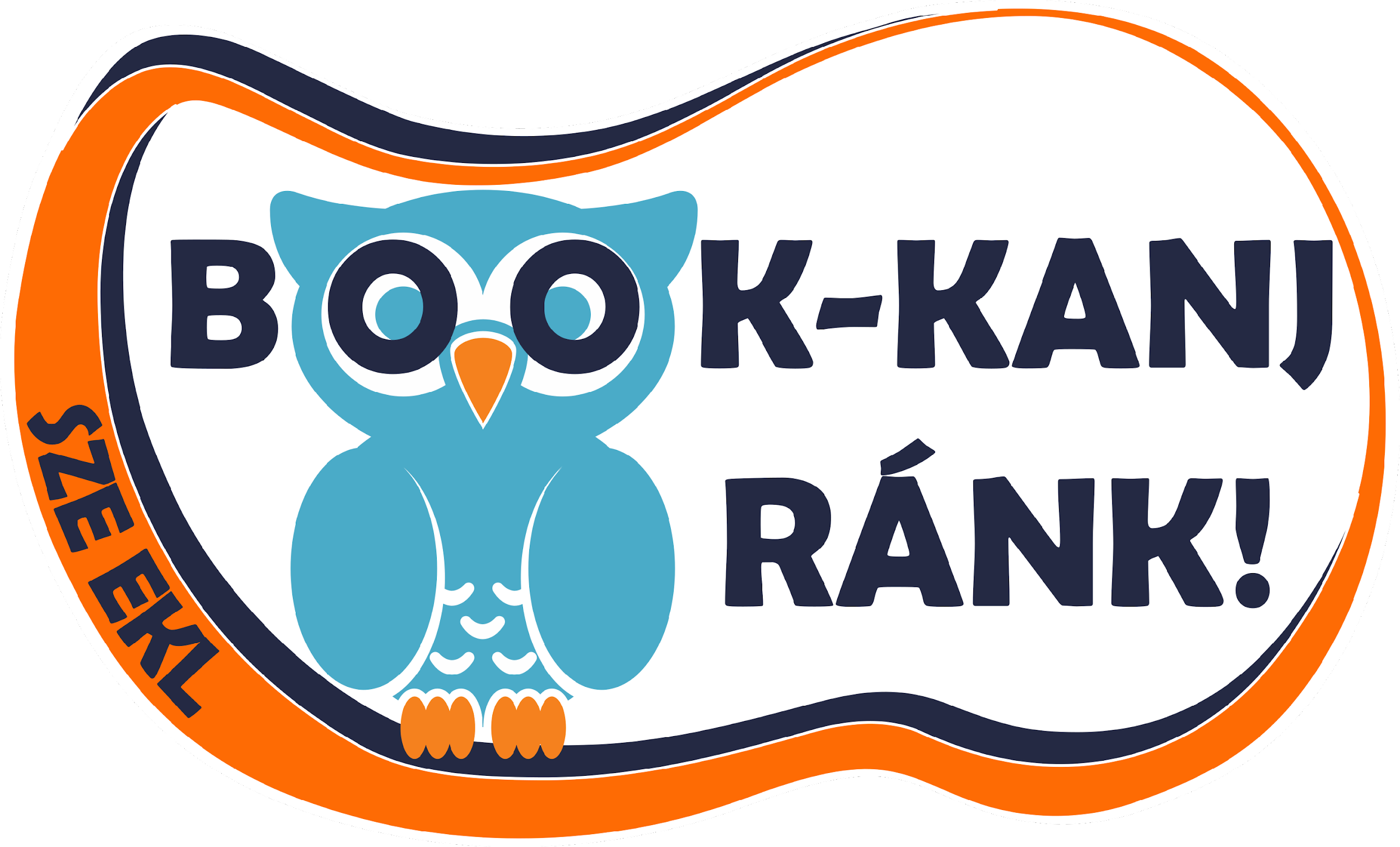